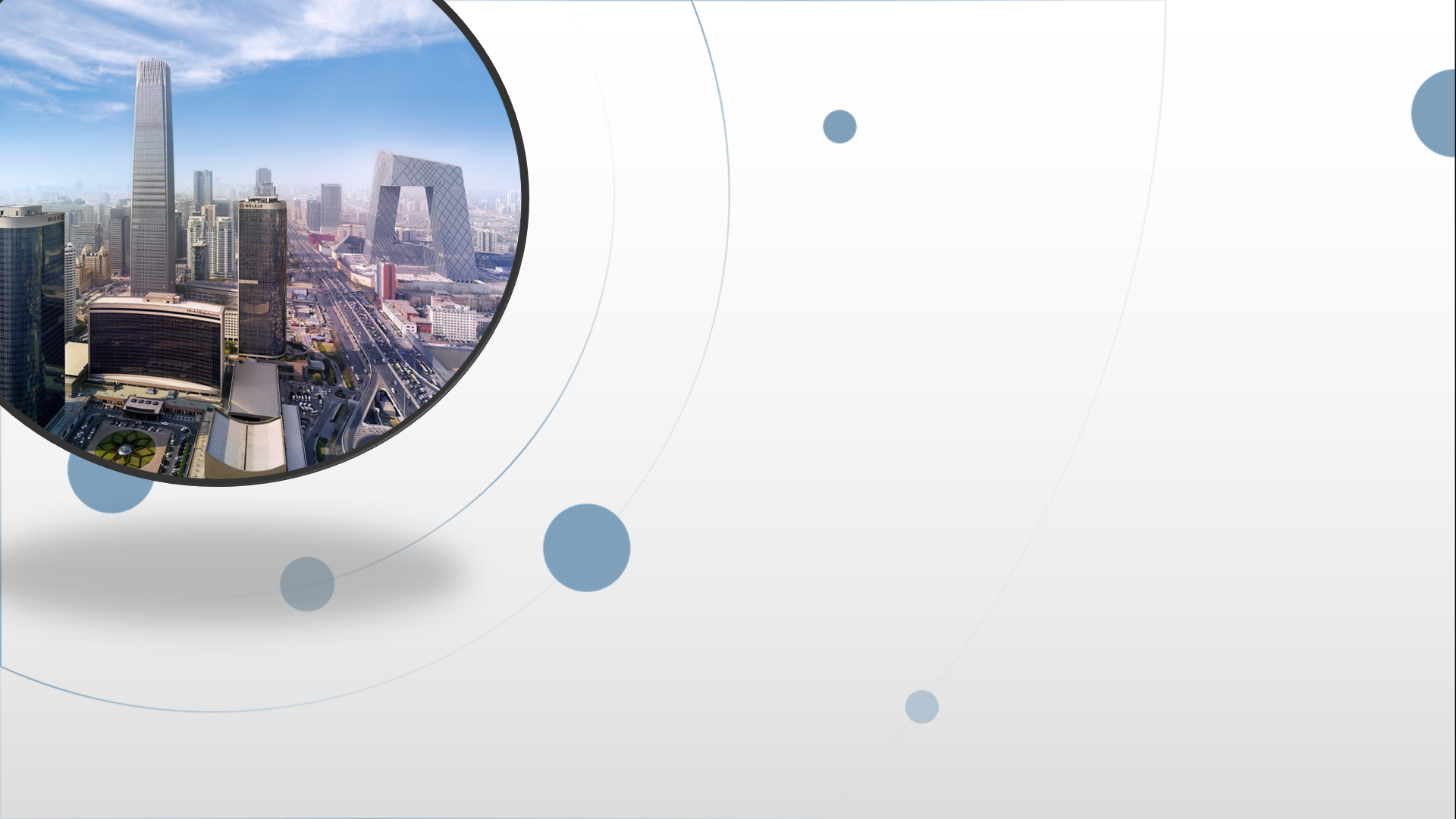 朝阳区线上课堂·高三地理
气候的影响因素
北京市朝阳区北京中学   张树宏
《大气运动规律》知识框架
大气的组成和结构
物质
气象灾害
大气环境问题
能量
影
响
运
动
影
响
自然环境：地形、水文、
                        植被、土壤等
         
       人类活动：人口城市、
                          农业生产
                          交通运输等
微专题  气候的影响因素
气象灾害
大气环境问题
在高考中的地位
气候专题涵括的内容是地理学科的主干知识，承载着区域认知、综合思维、地理实践力、人地协调观等学科素养。尤其是有关气温、降水的影响因素的考查更是历年高考的重点考核内容。考查形式以选择题和综合题并重。选择题基本以读图推理分析出正确的结论为主，综合题侧重考查学生的综合思维素养。
自然环境：地形、水文、
                        植被、土壤等
         
       人类活动：人口城市、
                          农业生产
                          交通运输等
微专题  气候的影响因素
1.影响气温的自然因素
例题1.  图1是世界1月平均气温l0°C～22°C范围(适宜避寒区)示意图。读图，回答1～2题。
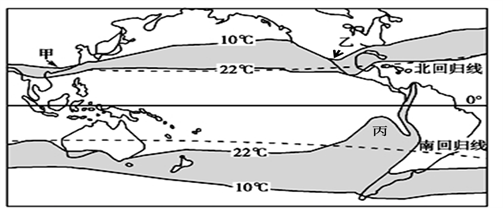 1．世界1月适宜避

寒区大致与纬线平

行呈条带状分布，

主要影响因素是

   A．太阳辐射

   B．副热带高压带

   C.    地形           

   D．洋流
A
例题1 图1是世界1月平均气温l0°C～22°C范围(适宜避寒区)示意图。读图，回答1～2题。
2．有关图中四处等温线分布形式

成因的叙述，错误的是
    
A．甲处等温线向南凸出与冬季风

的影响密切相关
    
B．乙处等温线向南凸出离不开地

形变化对其影响
   
 C．丙处等温线向北凸出主要由于

强大的寒流经过所致

D．南半球10℃等温线分布较为平

直只因受西风带吹拂
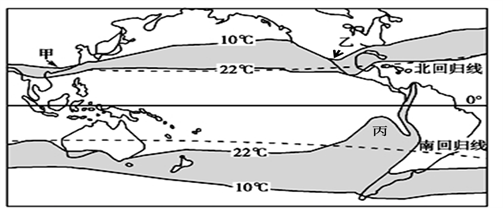 D
[Speaker Notes: 等温线的弯曲表示同一纬度的地方气温的差异，]
例题1
图1是世界1月平均气温l0°C～22°C范围(适宜避寒区)示意图。读图，回答1～2题。
1．世界1月适宜避寒区大致与纬线平

行呈条带状分布，主要影响因素是

    A．太阳辐射    B．副热带高压带

    C．地形            D．洋流


2．有关图中四处等温线分布形式成因

的叙述，错误的是
    
A．甲处等温线向南凸出与冬季风的影

响密切相关
    
B．乙处等温线向南凸出离不开地形变

化对其影响
   
 C．丙处等温线向北凸出主要由于强大

的寒流经过所致

D．南半球10℃等温线分布较为平直只

因受西风带吹拂
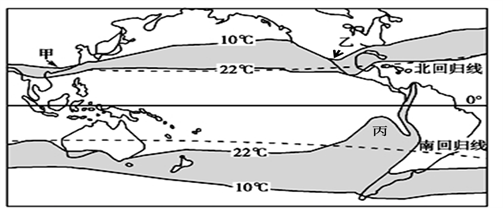 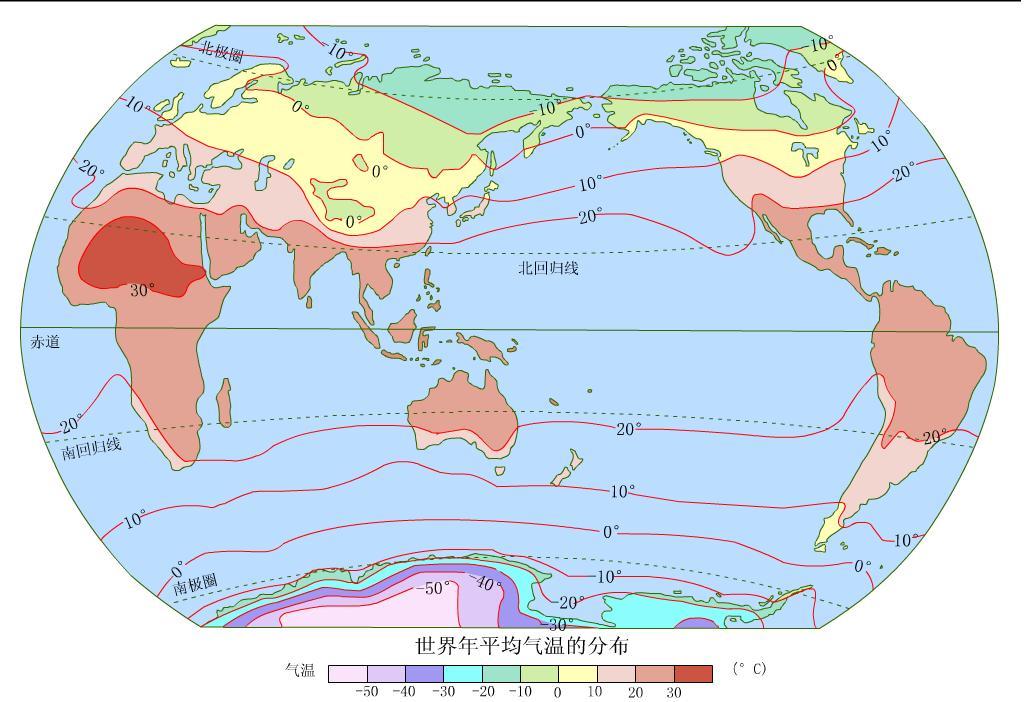 -10°
-10°
0°
10°
10°
0°
-10°
0°
20°
20°
10°
20°
30°
20°
20°
20°
10°
0°
10°
10°
0°
-40°
0°
-10°
-50°
-20°
-30°
概括世界年平均气温空间分布规律，说明原因。
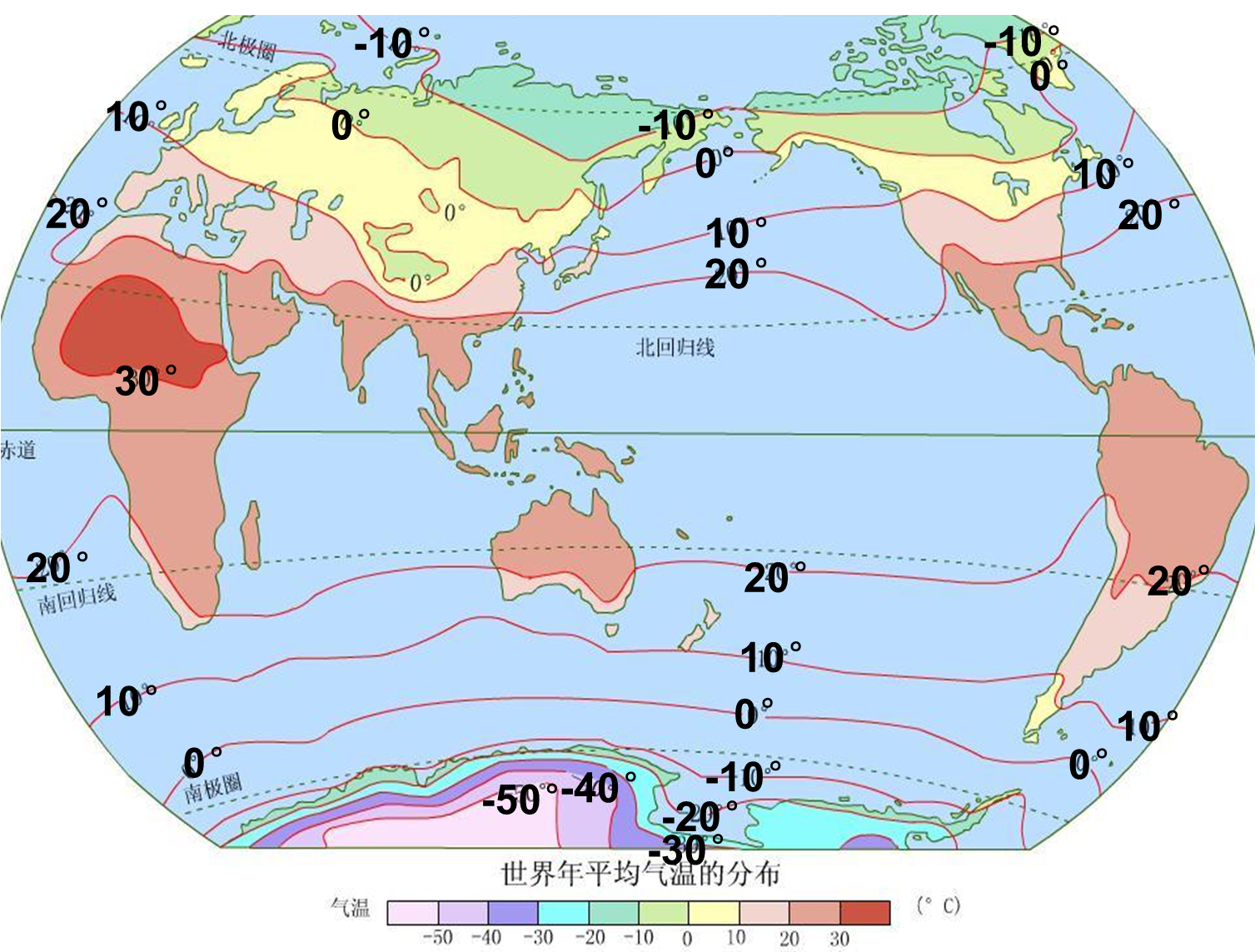 ③
②
①
④
⑤
影响气温的自然因素
形成全球气温变化的基本格局(低纬-高纬)
太阳辐射
局部区域气温呈复杂化
下垫面
大气环流
太阳辐射
宏观因素（主导因素）：
气候特征的成因分析
气温
大气环流
海陆热力性质
洋流
地势高低
坡向
水域面积大小
植被覆盖率等
微观因素
下垫面
R
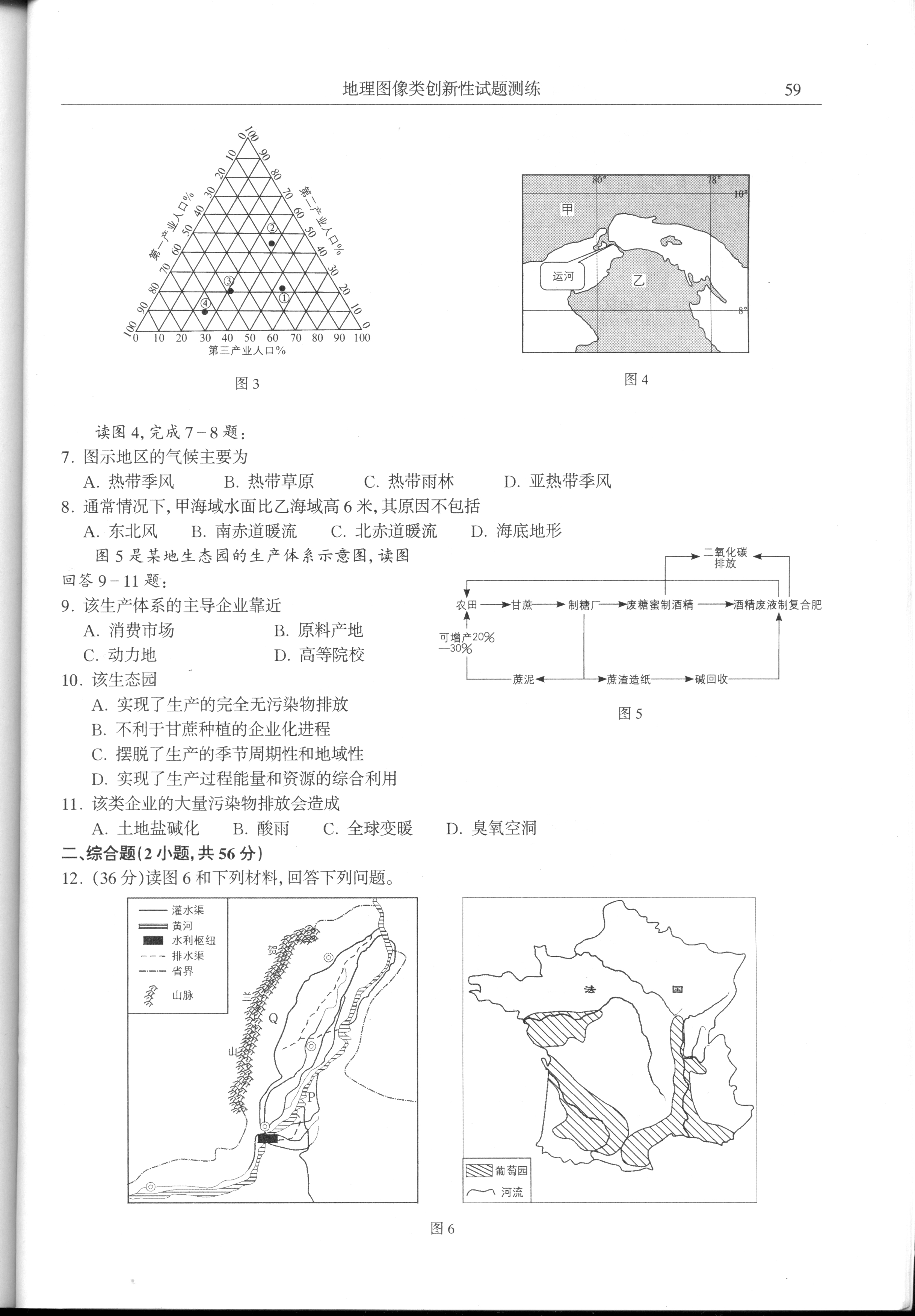 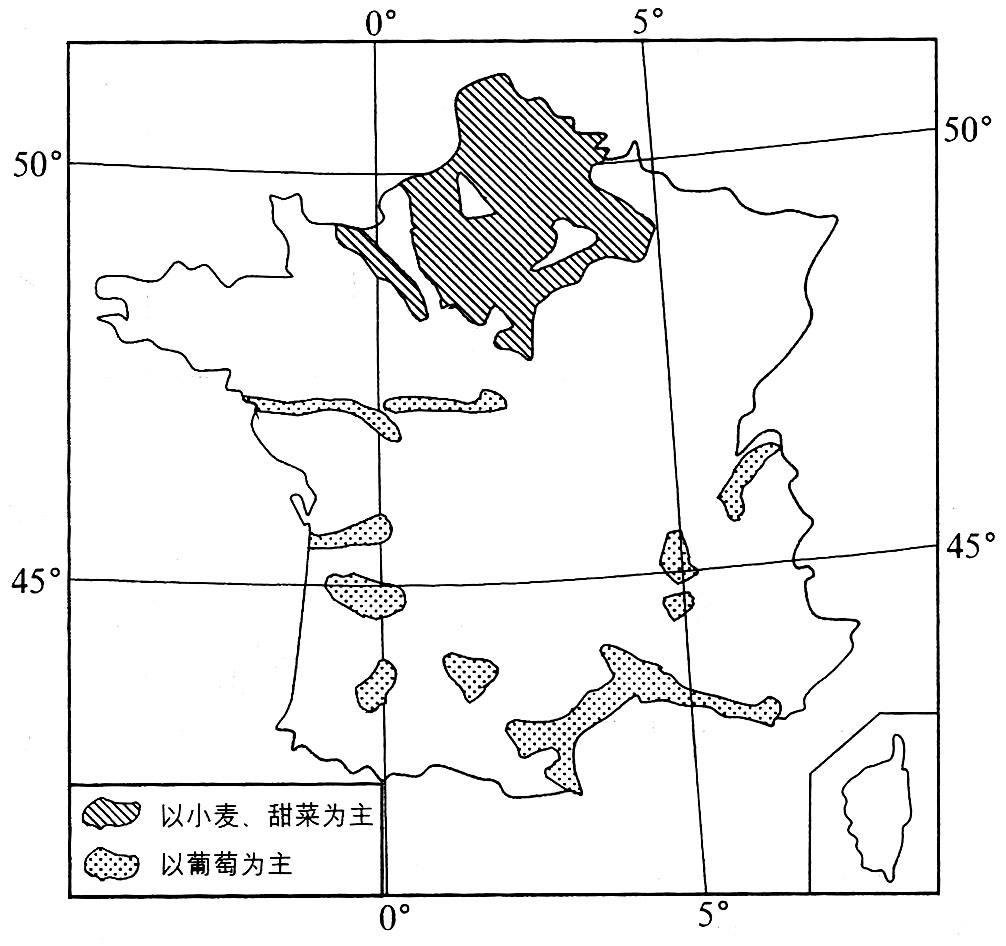 例题2   读下图完成问题
105°
Q
R
38°
大气环流
海陆位置
海拔
Q、R两地资料对比表
冬季宁夏Q地区比法国R地区气温明显偏低，指出其影响因素。
微专题  气候的影响因素
2.影响降水的自然因素
概括世界年降水量在不同纬度地区的分布特点，说明原因。
·
③
④
⑤
⑥
①
②
气候形成的宏观与微观因素
形成全球气温变化的基本格局(低纬-高纬)
太阳辐射
局部区域气温呈复杂化
下垫面
局部区域降水呈复杂化
大气环流
形成全球降水变化的基本格局(赤道-副热带-中纬-极地)
太阳辐射
宏观因素（主导因素）：
气候特征的成因分析
气温
大气环流
海陆位置
洋流
地势高低
坡向
水域面积大小等
微观因素
下垫面
大气环流
宏观因素：
降水
海陆位置
洋流、坡向
水域面积、植被覆盖率等
下垫面
微观因素
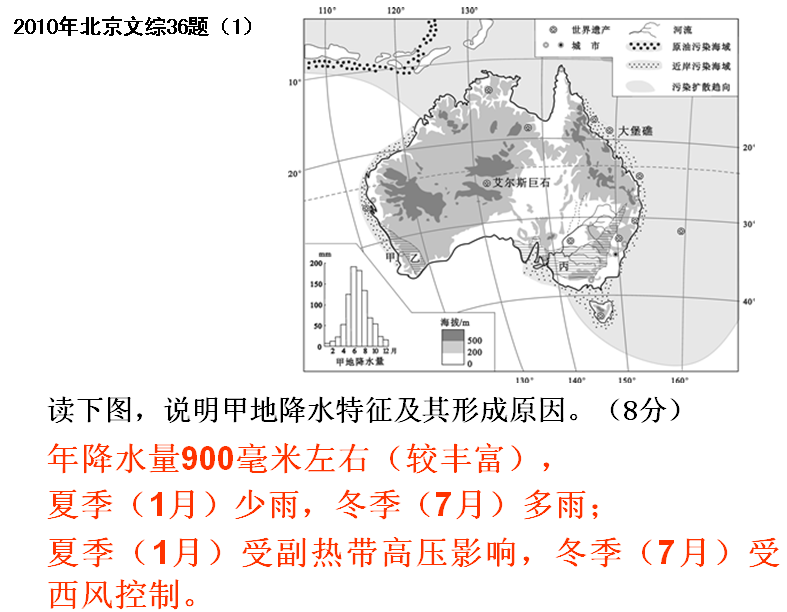 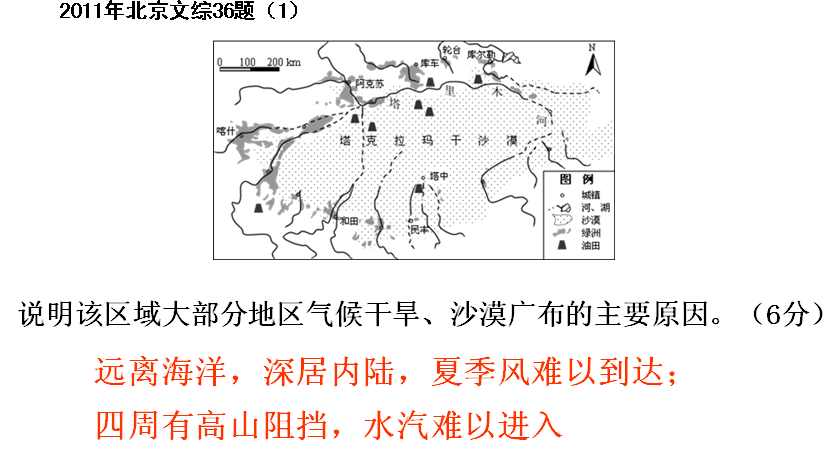 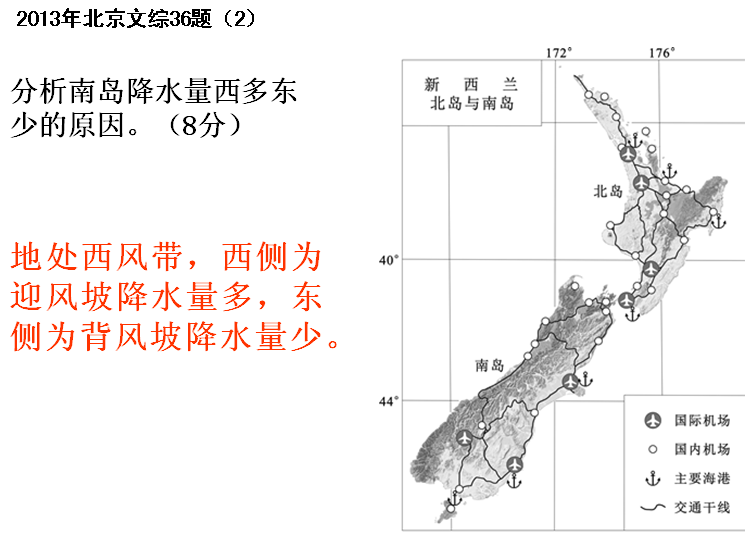 大气环流
季风环流
三圈环流
地形
影响降水的因素
海陆位置
洋流
例题3 图中A—B—C一线年降水量大致呈现出“由A至B逐渐减少、由C至B逐渐减少”的变化特点，试分析其成因。（8分）
由A至B，降水主要受西风气流影响，西端的山口有利于西风气流深入，在山地迎风坡形成降水(地形雨)，水汽含量由西向东逐渐减少；由C至B，主要受东南季风(夏季风)影响，由于海陆位置的差异(距海远近不同)，来自太平洋的水汽由沿海向内陆(由东向西)逐步减少。
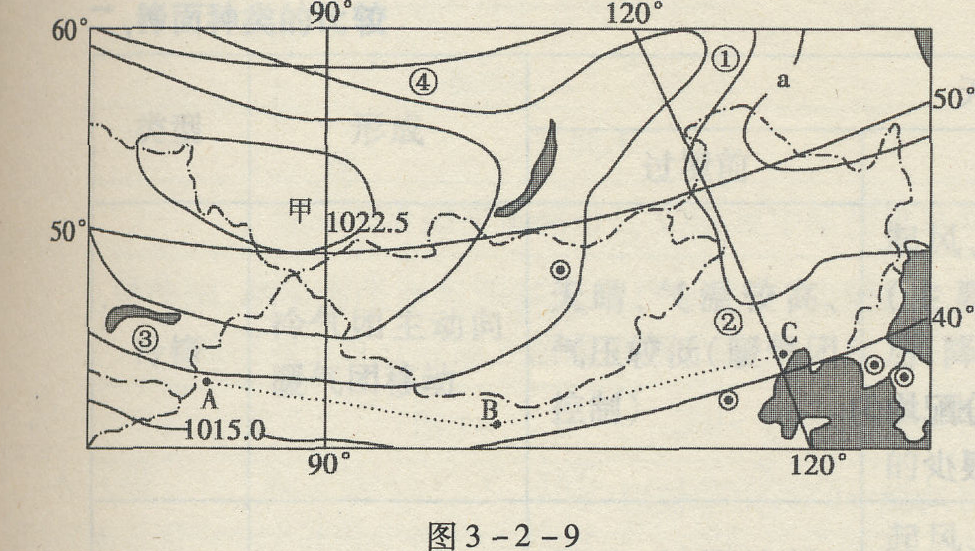 微专题  气候的影响因素
影响气候的人类活动因素
1、影响大气的组成成分
2、向大气中释放热量
3、改变局部下垫面，改变局部气候
气候形成的宏观与微观因素
形成全球气温变化的基本格局(低纬-高纬)
太阳辐射
局部区域气温呈复杂化
下垫面
局部区域降水呈复杂化
大气环流
形成全球降水变化的基本格局(赤道-副热带-中纬-极地)
太阳辐射
宏观因素（主导因素）：
气候特征的成因分析
气温
大气环流
海陆位置
洋流
地势高低
坡向
水域面积大小等
人类活动
气候成因
分析的一
般思路

先“宏观”后“微观”
微观因素
下垫面
大气环流
宏观因素：
降水
海陆位置
洋流、坡向
水域面积、植被覆盖率等
人类活动
下垫面
微观因素
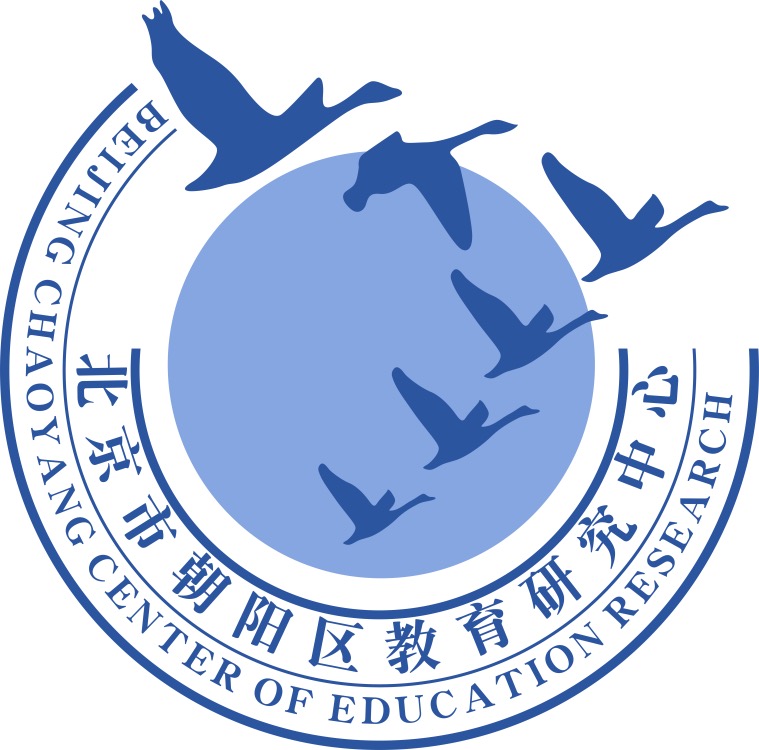 谢谢您的观看
北京市朝阳区教育研究中心  制作